BÀI 3. TỪ XÉT VỀ NGHĨA VÀ  HIỆN TƯỢNG CHUYỂN NGHĨA CỦA TỪ
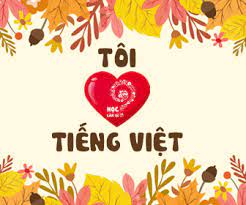 A. TÓM TẮT KIẾN THỨC CƠ BẢN:
TỪ XÉT VỀ NGHĨA
Từ gồm hai mặt: hình thức và nội dung.
Hình thức của từ là mặt âm thanh mà ta nghe được. Mặt âm thanh của từ có thể được ghi  lại ở dạng chữ viết.
Nội dung (sự vật, hiện tượng, hoạt động, tính chất, quan hệ…) mà từ biểu thị là nghĩa của  từ.
Hai mặt nội dung và hình thức của từ gắn bó chặt chẽ với nhau.
2. Có các cách giải nghĩa từ sau:
Chỉ ra sự vật trong thế giới khách quan mà từ biểu thị.
Trình bày hiểu biết về những sự vật, hiện tượng, hoạt động, tính chất, quan hệ…mà từ  biểu thị.
Đưa ra những từ đồng nghĩa hoặc trái nghĩa với từ cần giải nghĩa.
3. Khi giải nghĩa từ, cần chú ý sao cho lời giải nghĩa có thể thay thế cho từ trong lời nói.  Ví dụ: chứng giám: soi xét làm chứng.
Năm nay, nhân lễ Tiên Vương, ai làm vừa ý ta, ta sẽ truyền ngôi cho, có Tiên Vương chứng  giám. (= Năm nay, nhân lễ Tiên Vương, ai làm vừa ý ta, ta sẽ truyền ngôi cho, có Tiên  Vương soi xét và làm chứng).
4. Lời giải nghĩa cho các từ thuộc các từ loại (danh từ, động từ, tính từ…) khác nhau có  cấu trúc khác nhau, phải tương ứng với từ cần giải nghĩa. Ví dụ:
tráng sĩ (danh từ): người có sức lực cường tráng, chí khí mạnh mè, hay làm việc lớn.
phong (động từ): ban cho, tặng thưởng (chức tước, đất đai, học vị…)
lẫm liệt (tính từ): hùng dũng, oai nghiêm.
5. Các từ đồng nghĩa có thể khác nhau về sắc thái, khác nhau về phạm vi sử dụng. Nếu giải  nghĩa bằng các từ đồng nghĩa, trái nghĩa phải chú ý tới điều này.
Ví dụ: tâu (động từ): thưa trình (dùng khi quan, dân nói với vua chúa, thần linh).
HIỆN TƯỢNG CHUYỂN NGHĨA CỦA TỪ
Từ có thể có một nghĩa, nhưng phần lớn các từ trong ngôn ngữ là những từ có nhiều  nghĩa.
Chuyển nghĩa là hiện tượng tăng thêm nghĩa cho từ nhằm tạo ra các từ nhiều nghĩa. Ví dụ:  Từ “chân” có các nghĩa:
Bộ phận dưới cùng của người hay động vật, dùng để nâng đỡ và di chuyển thân thể:  chân trái, chân bước đi.
Chỉ người, biểu trưng cho cương vị, tư thế trong tập thể, tổ chức: có chân trong Ban  quản trị.
Một phần tư con vật bốn chân khi làm thịt chia ra: đụng một chân lợn, chia cho mỗi  nhà một chân.
Phần cuối cùng của một số vật dụng dùng để đỡ hoặc bám chắc trên mặt nền: chân bàn,  chân kiềng.
 Các nghĩa trên của từ “chân” có được là do chuyển nghĩa theo những mối quan hệ khác
nhau (quan hệ tương đồng - ẩn dụ; quan hệ tiệm cận – hoán dụ). Chẳng hạn, sự chuyển  nghĩa từ “chân người” thành “chân bàn, chân núi” là dựa vào mối quan hệ tương đồng
(chân người, chân bàn, chân núi giống nhau về vị trí, chức năng) còn chuyển thành nghĩa
chỉ “người” trong “có chân trong Ban quản trị” là dựa vào quan hệ tiệm cận (“người” và  “chân” luôn đi đôi với nhau).
2. Các nghĩa trong từ nhiều nghĩa được chia thành:
Nghĩa gốc (còn gọi là nghĩa chính, nghĩa đen): là nghĩa làm cơ sở để chuyển nghĩa, hình  thành các nghĩa khác (trong từ “chân” nghĩa đầu tiên “bộ phận dưới cùng của người hay  động vật, dùng để nâng đỡ và di chuyển thân thể” là nghĩa gốc)
Nghĩa chuyển (còn gọi là nghĩa phụ, nghĩa bóng): là nghĩa được hình thành trên cơ sở  nghĩa gốc.
 Ngoài ra, trong nghĩa của từ còn có thể có các nghĩa bị hạn chế về phạm vi sử dụng,
như nghĩa văn chương, nghĩa thuật ngữ, nghĩa địa phương…Ví dụ, nghĩa “đẹp” của từ hoa
là nghĩa văn chương; nghĩa “hợp chất mà phân từ gồm có một hay nhiều nguyên tử kim  loại liên kết với một hay nhiều gốc axit” của từ muối là nghĩa thuật ngữ; nghĩa “tốt” của từ
ngon là nghĩa địa phương…Cần lưu ý các nét nghĩa này trong đọc và tạo lập văn bản.
3. Để hiểu đúng nghĩa của từ nhiều nghĩa, phải đặt từ trong ngữ cảnh, trong mối quan hệ  với những từ khác, câu khác trong văn bản. Ví dụ:
Từ “ăn” là một từ nhiều nghĩa (khoảng hơn 10 nghĩa), nhưng trong ngữ cảnh sau:
“Lễ xong, vua cho đem bánh ra ăn cùng với quần thần. Ai cũng tấm tắc khen ngon”
(Bánh chưng, bánh giầy)
 Nghĩa từ “ăn” trở lên xác định, chỉ hoạt động đưa thức ăn (dạng rắn) vào miệng.

B. CÁC DẠNG BÀI TẬP
Bài 1. Giải nghĩa các từ: bàn, ghế, giường, tủ bằng cách nêu đặc điểm về hình dáng, chất  liệu, công dụng.
* Gợi ý giải
Tham khảo cách giải nghĩa sau:
bàn: đồ dùng có mặt phẳng và chân, làm bằng vật liệu cứng, dùng để bày trí đồ đạc, sách  vở, thức ăn.
ghế: đồ dùng có mặt phẳng và chân, làm bằng vật liệu cứng, dùng để làm chỗ tựa cho
người ta ngồi vào đó.
giường: đồ dùng có mặt phẳng và chân, làm bằng vật liệu cứng, dùng để làm chỗ tựa để  người ta nằm nghỉ ngơi.
tủ: đồ dùng có các khoang (ngăn) chứa đựng, làm bằng vật liệu cứng, dùng để chứa đựng  có đồ đạc.
Bài 2. Giải nghĩa các từ: nướng, lược, xào, bằng cách nêu mục đích và cách thức.
* Gợi ý giải
Tham khảo cách giải nghĩa sau:
nướng: làm chín thức ăn bằng cách trực tiếp trên lửa.
luộc: làm chín thức ăn bằng cách sử dụng nhiệt thông qua môi trường truyền nhiệt là nước  ở bên trong nồi.
rang: làm chín thức ăn bằng cách đảo đi đảo lại trong chảo nóng và khô.
xào: là một cách nấu chín thức ăn bằng cách đảo lộn thức ăn với một ít dầu ăn

Bài 3. Điền các từ: cười nụ, cười góp, cười xòa, cười trừ, cười mát vào chỗ chấm cho  thích hợp.
………: cười theo người khác.
………: cười nhếch mép có vẻ khinh bỉ hoặc hờn giận.
………: cười chúm môi một cách kín đáo.
………: cười để khỏi trả lời trực tiếp.
………: cười vui vẻ để xua tan sự căng thẳng.
* Gợi ý giải
Điền như sau:
cười góp: cười theo người khác.
cười mát: cười nhếch mép có vẻ khinh bỉ hoặc hờn giận.
cười nụ: cười chúm môi một cách kín đáo.
cười trừ: cười để khỏi trả lời trực tiếp.
cười xòa: cười vui vẻ để xua tan sự căng thẳng.

Bài 4. Cho các câu sau:
Mẹ mới mua cho em một cái bàn rất đẹp.
Chúng tôi bàn nhau tổ chức một buổi liên hoan vào cuối tuần.
Tùng là cây làm bàn của đội bóng lớp tôi.
- Hãy giải thích nghĩa của từ “bàn” trong từng trường hợp?
* Gợi ý giải
Bàn (1): đồ dùng có mặt phẳng và chân để làm việc, viết lách, đặt các đồ vật khác.
Bàn (2): Trao đổi, thảo luận ý kiến với nhau.
Bàn (3): Lần đưa bóng vào lưới để tính thắng thua (dùng trong thể thao bóng đá)
Bài 5. Từ “mảnh” có các nghĩa sau:
Phần nhỏ, mỏng, tách ra từ chỉnh thể: xé tờ giấy thành nhiều mảnh, mảnh gương vỡ.
Thanh, nhỏ nhắn: dáng người mảnh.
Nghĩa nào là nghĩa gốc? Nghĩa nào là nghĩa chuyển?
* Gợi ý giải
Ở đây nghĩa (1) là nghĩa gốc, nghĩa (2) được chuyển theo phương thức ẩn dụ.

Bài 6. Từ “gạch” có các nét nghĩa sau:
Hoạt động vạch tạo thành đường thẳng: gạch chéo, gạch chân những từ cần nhấn mạnh.
Xóa bỏ cái đã viết: gạch tên trong sổ sách, chỗ nào sai thì gạch bằng mực đỏ.  Nghĩa nào là nghĩa gốc? Nghĩa nào là nghĩa chuyển?
* Gợi ý giải
Ở đây nghĩa (1) là nghĩa gốc. Nghĩa (2) được chuyển theo phương thức hoán dụ.
Bài 7. Đọc các câu sau đây và trả lời câu hỏi nêu ở dưới.
Mặt trời xuống biển như hòn lửa
(Huy Cận)
Những ngày không gặp nhau  Biển bạc đầu thương nhớ
(Xuân Quỳnh)
Từ đấy, giữa biển người mênh mông, Phi gặp biết bao nhiêu gương mặt, cùng cười đùa  với họ, hát cho họ nghe…
(Nguyễn Ngọc Tư)
Từ biển ở câu nào được dùng với nghĩa gốc?
Từ biển trong câu nào được dùng với nghĩa chuyển và được chuyển nghĩa theo phương  thức nào?
* Gợi ý giải
Cần tìm hiểu nghĩa của từ biển trong Từ điển tiếng Việt để xác định nghĩa của từ biển trong  các trường hợp nêu ở đề bài.
– Chú ý: nghĩa gốc của từ biển chỉ vùng nước mặn rộng lớn nói chung trên bề mặt Trái  Đất. Từ đó có thể xác định từ biển nào trong các trường hợp trên được dùng theo nghĩa  gốc, từ biển nào được dùng theo nghĩa chuyển:
Từ biển trong câu (1) được dùng với nghĩa gốc.
Từ biển trong câu (2), (3) được dùng với nghĩa chuyển theo phương thức ẩn dụ.

Bài 8. Đọc các câu sau và thực hiện yêu cầu ở dưới:
Đứng ở mạn thuyền, vua thấy lưỡi gươm thần đeo bên người tự nhiên động đậy.
(Sự tích Hồ Gươm)
Một người ở vùng núi Tản Viên có tài lạ: vẫy tay về phía đông, phía đông nổi cồn bãi;  vẫy tay về phía tây, phía tây mọc lên từng dãy núi đồi.
(Sơn Tinh, Thuỷ Tinh)
Đàn con không cần bú mớm mà tự lớn lên như thổi, mặt mũi khôi ngô, khoẻ mạnh như  thần.
(Con Rồng cháu Tiên)
a) Hãy giải nghĩa từ in đậm trong các câu văn trên. Cho biết các từ đó dùng với nghĩa gốc  hay nghĩa chuyển.
b) Đặt ba câu với các từ in đậm trên dùng với nghĩa khác với nghĩa vừa xác định.
* Gợi ý giải
a.
lưỡi (lưỡi gươm): dùng với nghĩa chuyển.
tay (vẫy tay): dùng với nghĩa gốc.
mặt, mũi [mặt mũi): dùng với nghĩa gốc.
b) Đặt ba câu có các từ in đậm trên dùng với nghĩa khác với nghĩa vừa xác định, ví dụ:
Con chó thè cái lưỡi đỏ ra trông rất sợ.
Ông ta là một tay trống cừ khôi.
Mặt Hồ Gươm trong xanh, êm đềm.
Cà Mau – mũi đất xanh tươi – là mảnh đất địa đầu Tổ quốc.